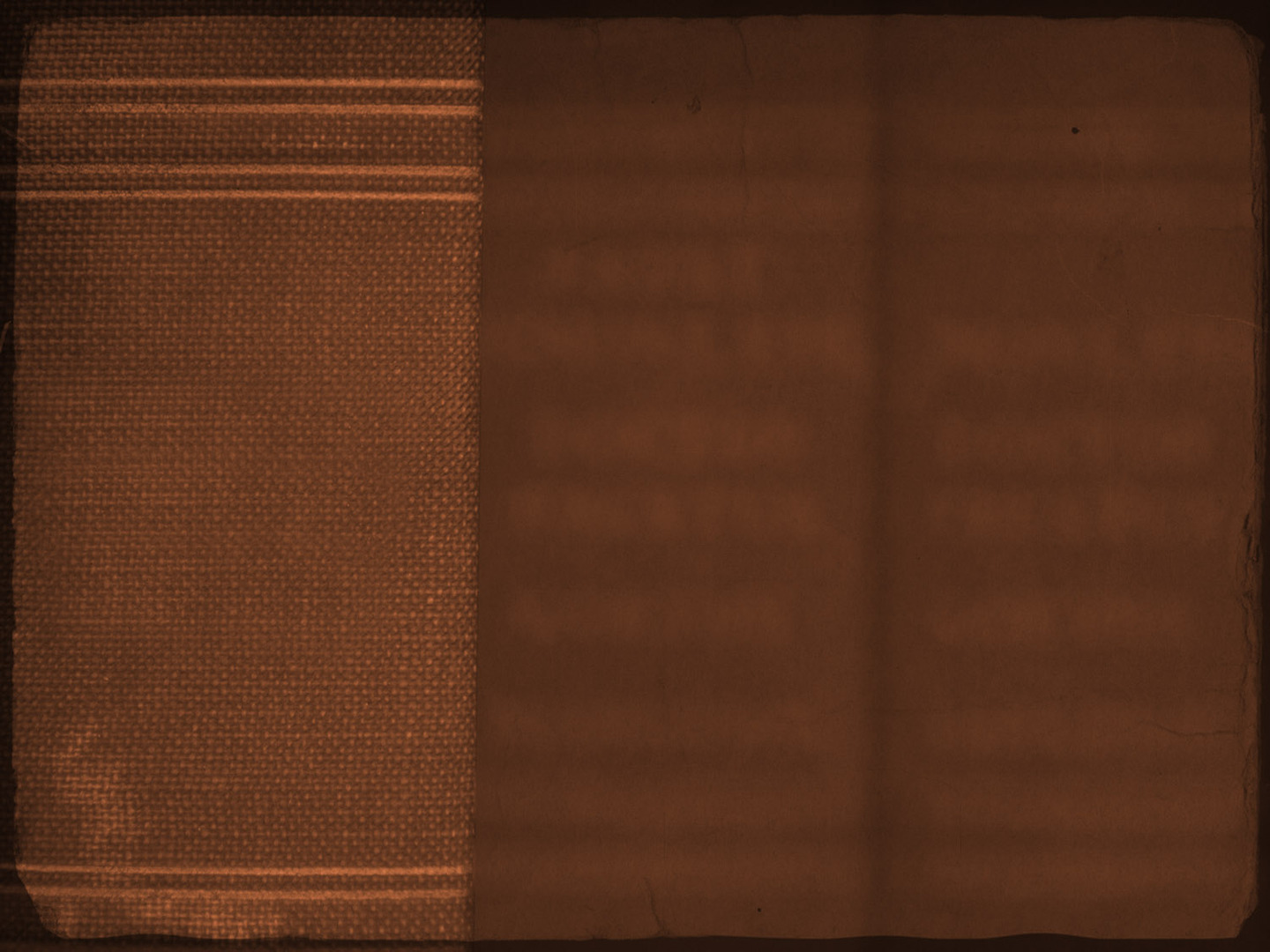 Genesis 1:26–28
26 Then God said, “Let us make man in our image, after our likeness. And let them have dominion over the fish of the sea and over the birds of the heavens and over the livestock and over all the earth and over every creeping thing that creeps on the earth.” 27 So God created man in his own image, in the image of God he created him; male and female he created them. 28 And God blessed them. And God said to them, “Be fruitful and multiply and fill the earth and subdue it, and have dominion over the fish of the sea and over the birds of the heavens and over every living thing that moves on the earth.”
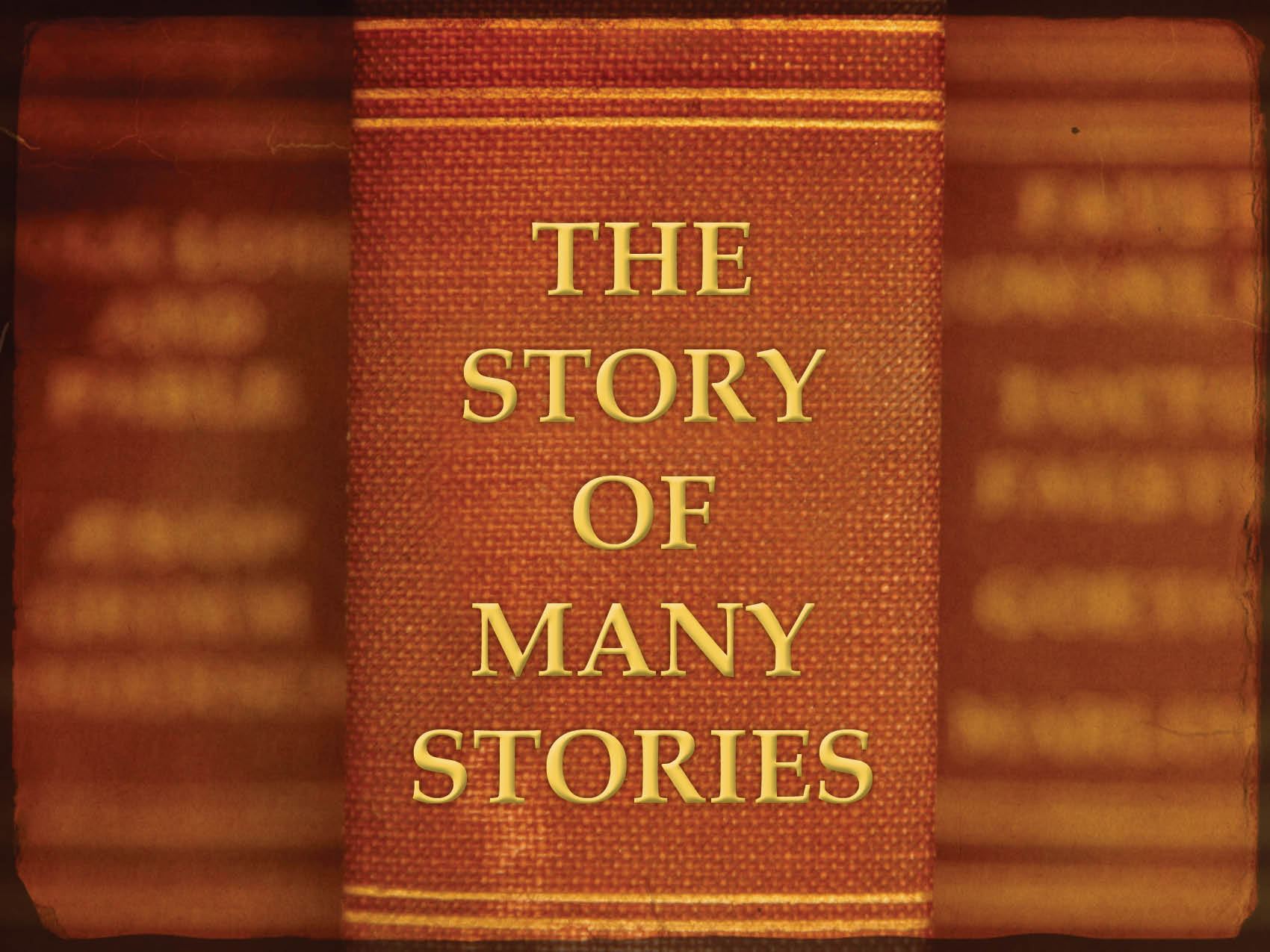 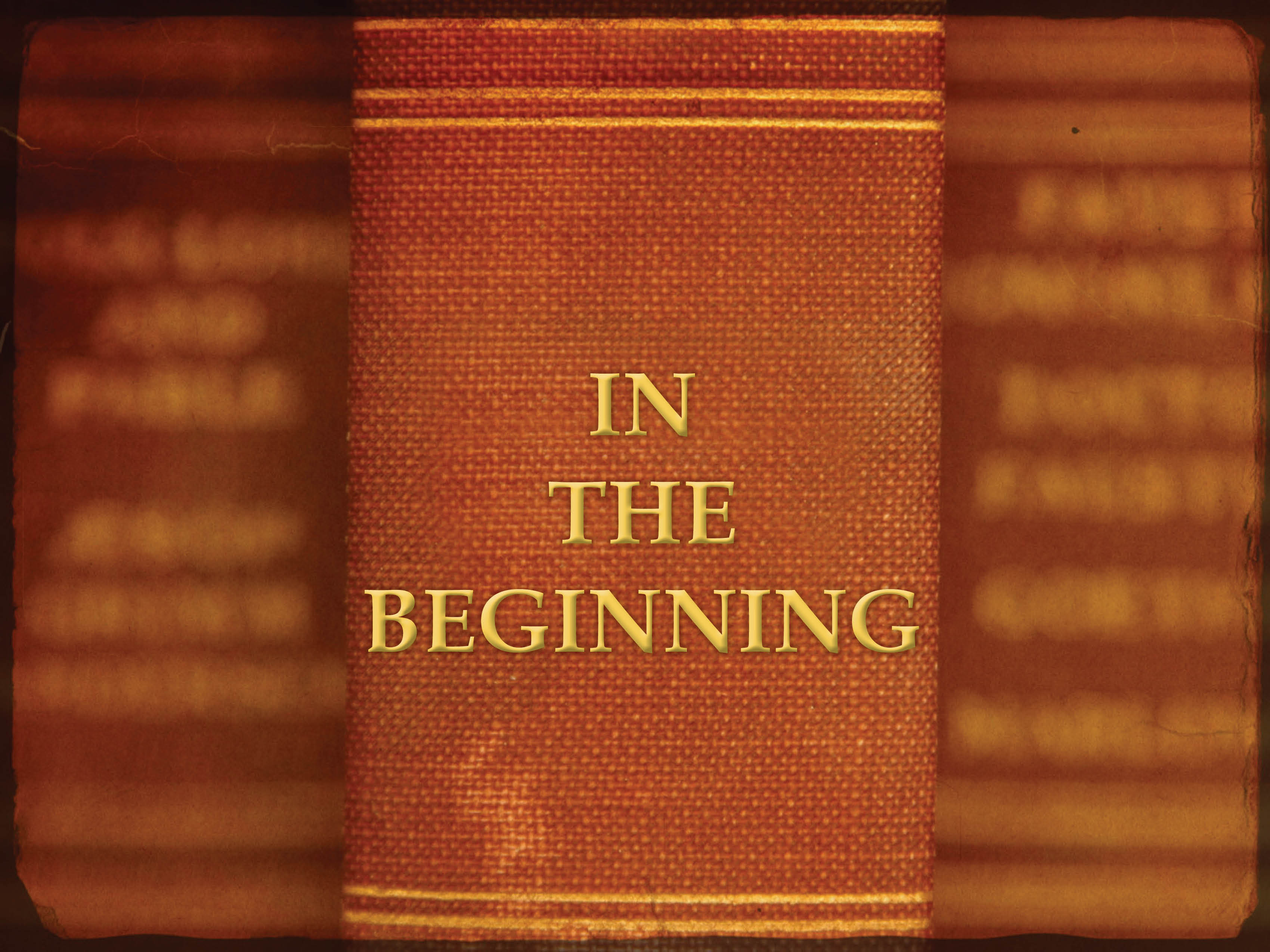 The God of Creation.
God’s Power. 
Psalm 89:11–13
Jeremiah 32:17
Romans 1:20
Psalm 148:3–5
Hebrews 11:3
God’s Wisdom and Knowledge.
Proverbs 8:22–31
Jeremiah 51:15–17
Job 38–39
Man, the created.
Genesis 1:26
Genesis 2:5–7, 18, 21–22
Isaiah 42:5
Matthew 6:26–30
Jesus, the Creator.
Genesis 1:26
Colossians 1:15–17
Philippians 2:5–8
Hebrews 2:9–10
2 Corinthians 5:16–21